Mi familia
Las descripciones
Éste es mi (padre/ papá)
Él es alto.
Ésta es mi (madre/ mamá)
Ella es baja.
Éste es mi hermano
Él es feo.
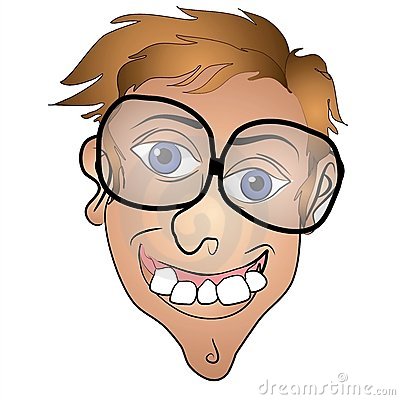 Ésta es mi hermana
Ella es bonita.
Éste es mi tío
Él es delgado.
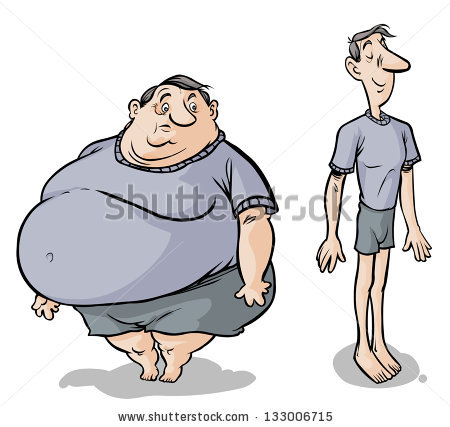 Ésta es mi tía
Ella es gorda.
¿Cómo es tu familia?
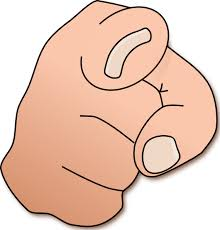 ¿Es tu padre bajo?

¿ Es tu madre alta?